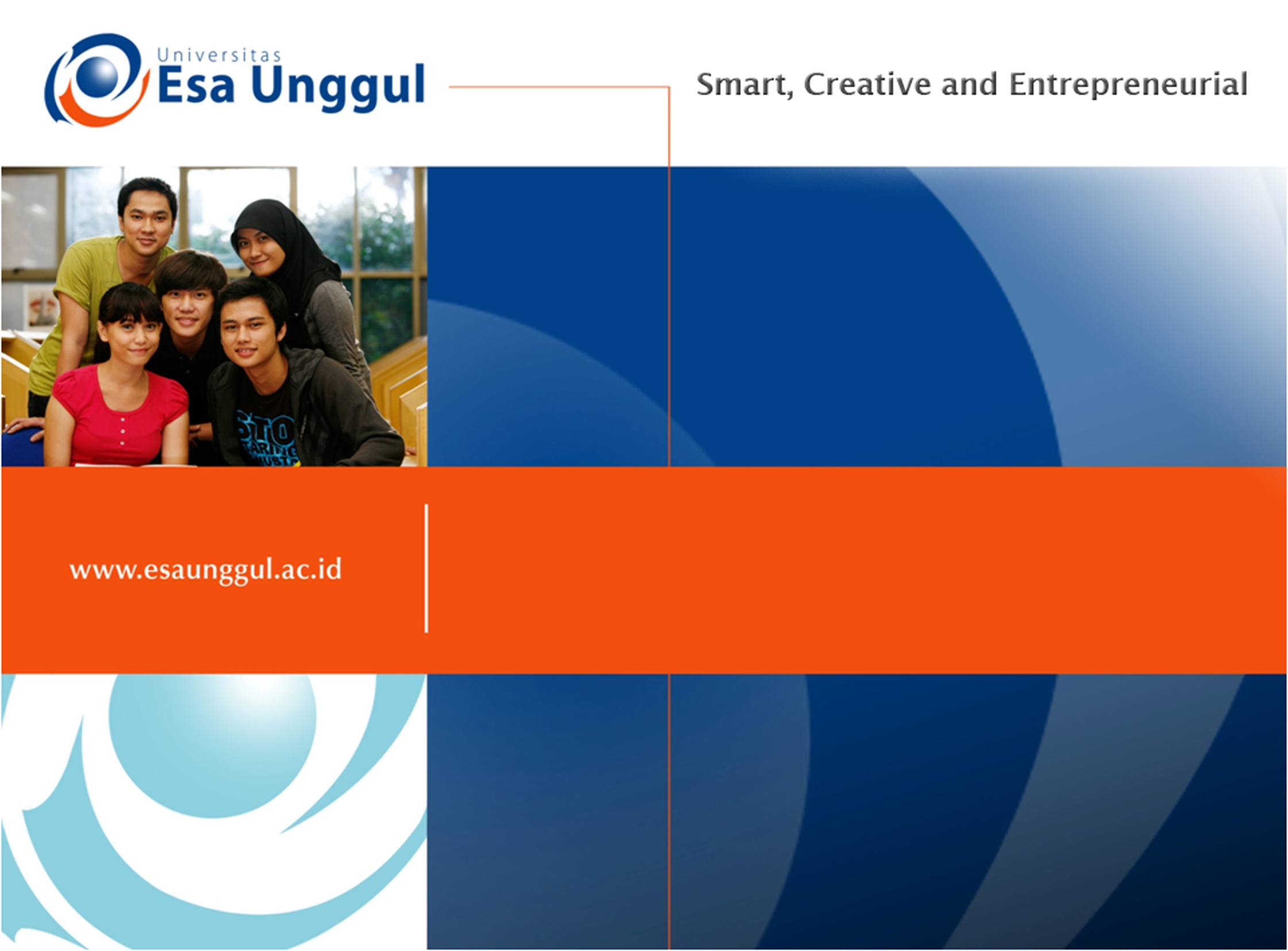 BASIC LISTENING
SESSION 7
Noni Agustina, M.Pd.
PENDIDIKAN BAHASA INGGRIS, FKIP
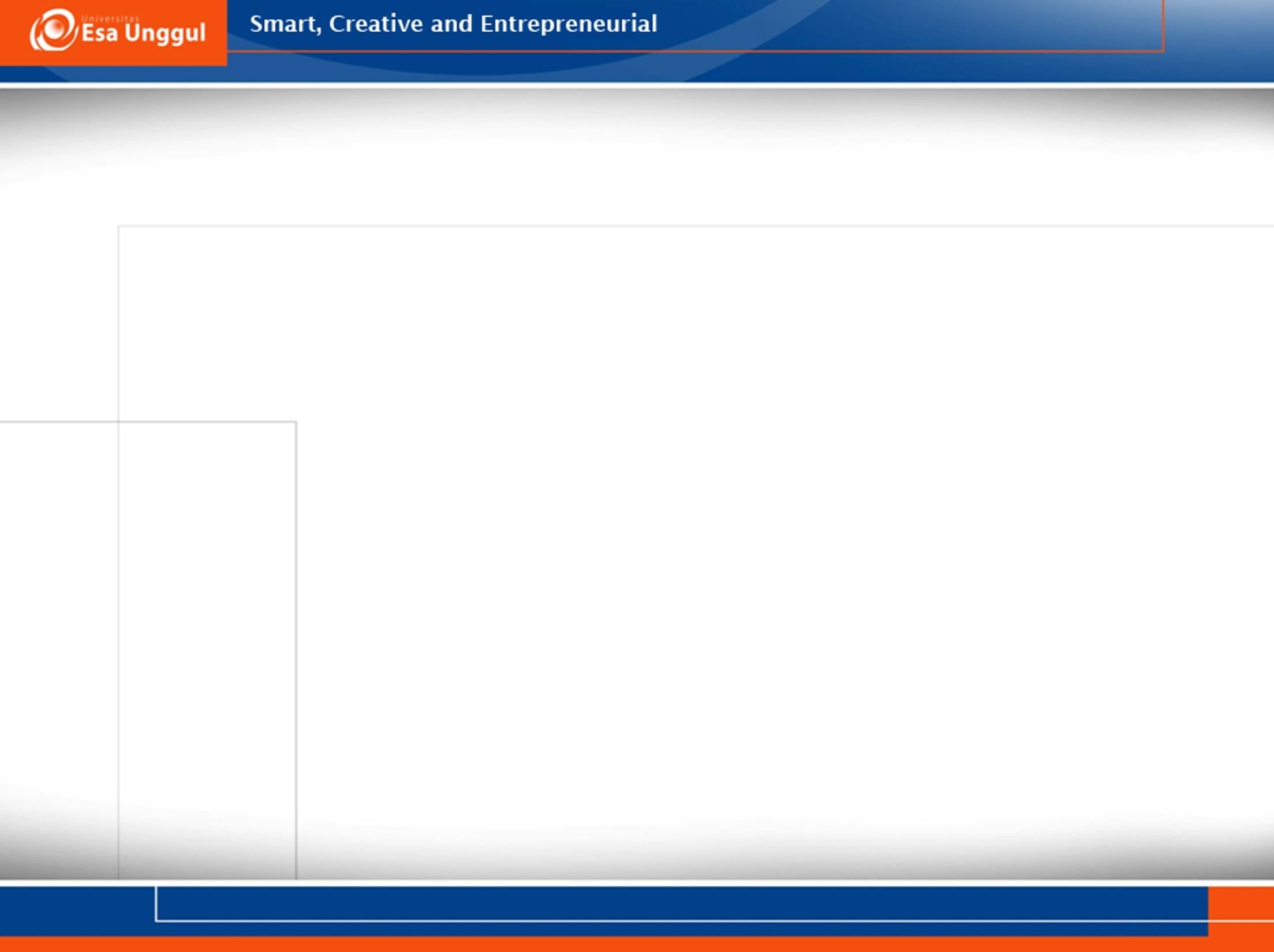 LEARNING OBJECTIVE
Students are able to identify the communicative functions of utterances based on situations, participants, and goals.
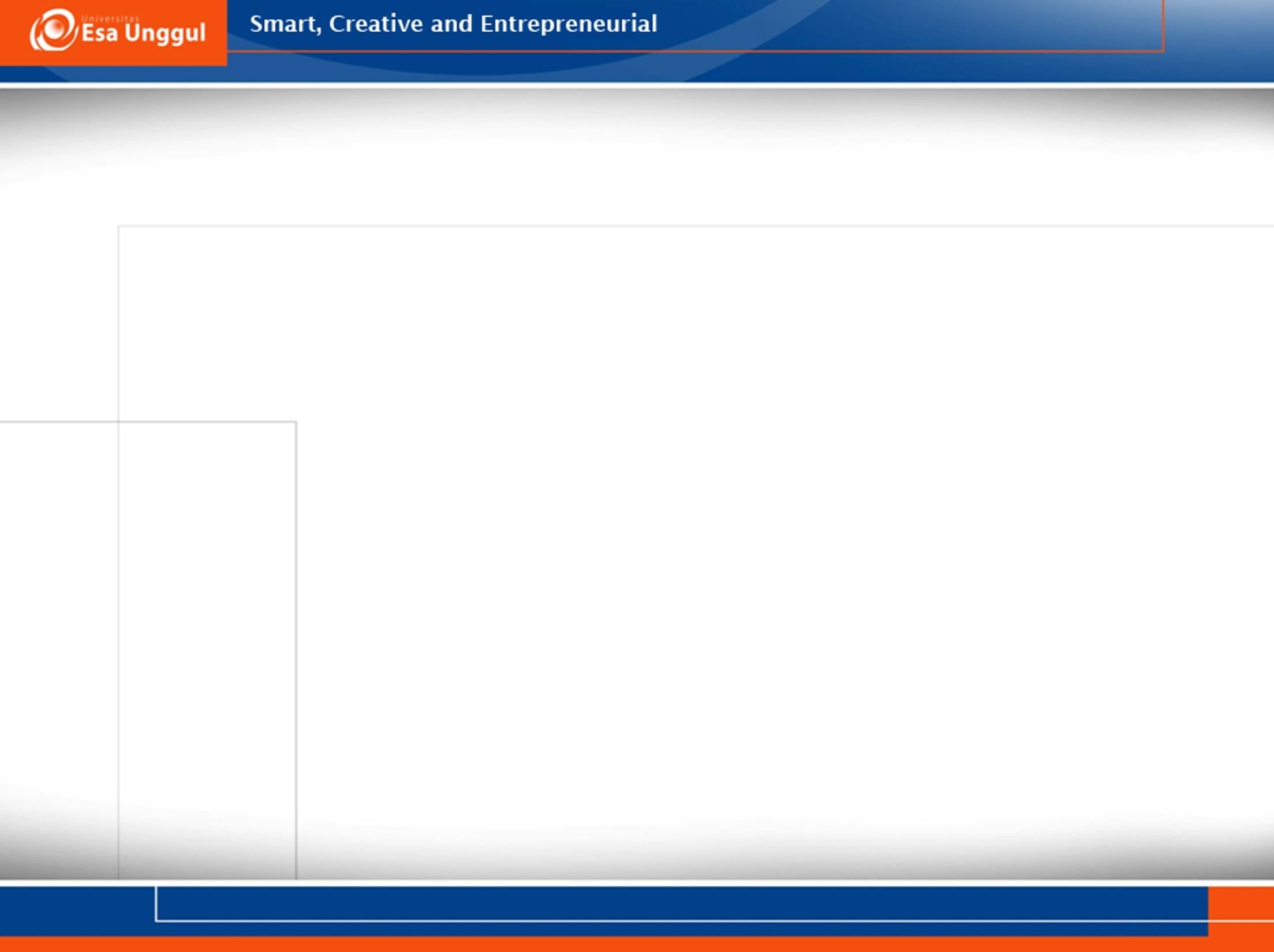 SITUATIONS
Formal or non-formal
Monologue or dialogue
Examples: 
academic settings (lecturing, discussion, presentation)
Daily life (at the store, at home, at restaurant)
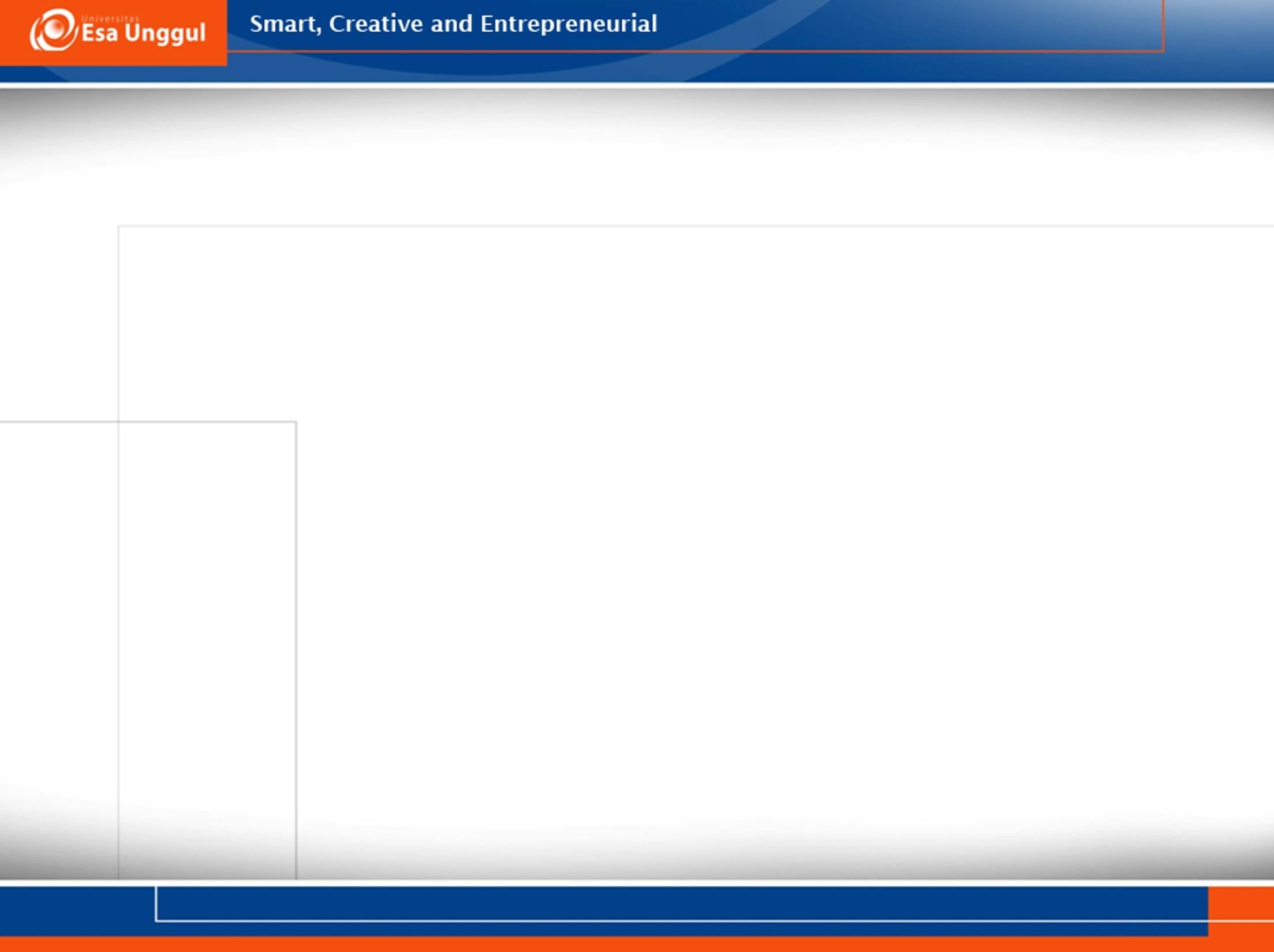 PARTICIPANTS
The relationship among participants.
Consider there is a difference in power.
Examples of relationships among participants: 
Student-teacher
Classmates
Child-parent
Customer-seller
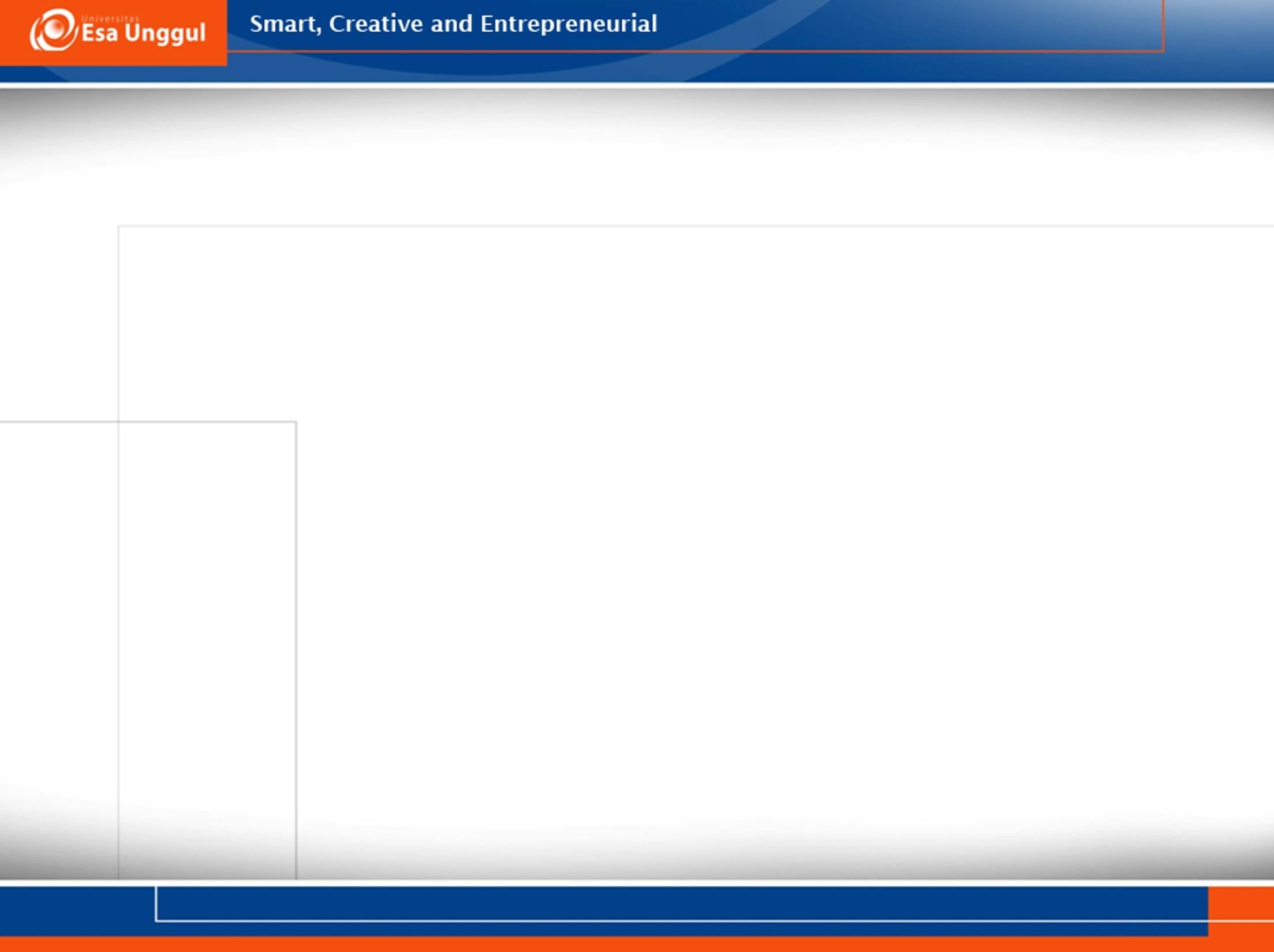 GOALS
Goals mean for what the speakers communicate.
Examples: 
Buying grocery
Borrowing books
Giving advice
Explaining particular issues
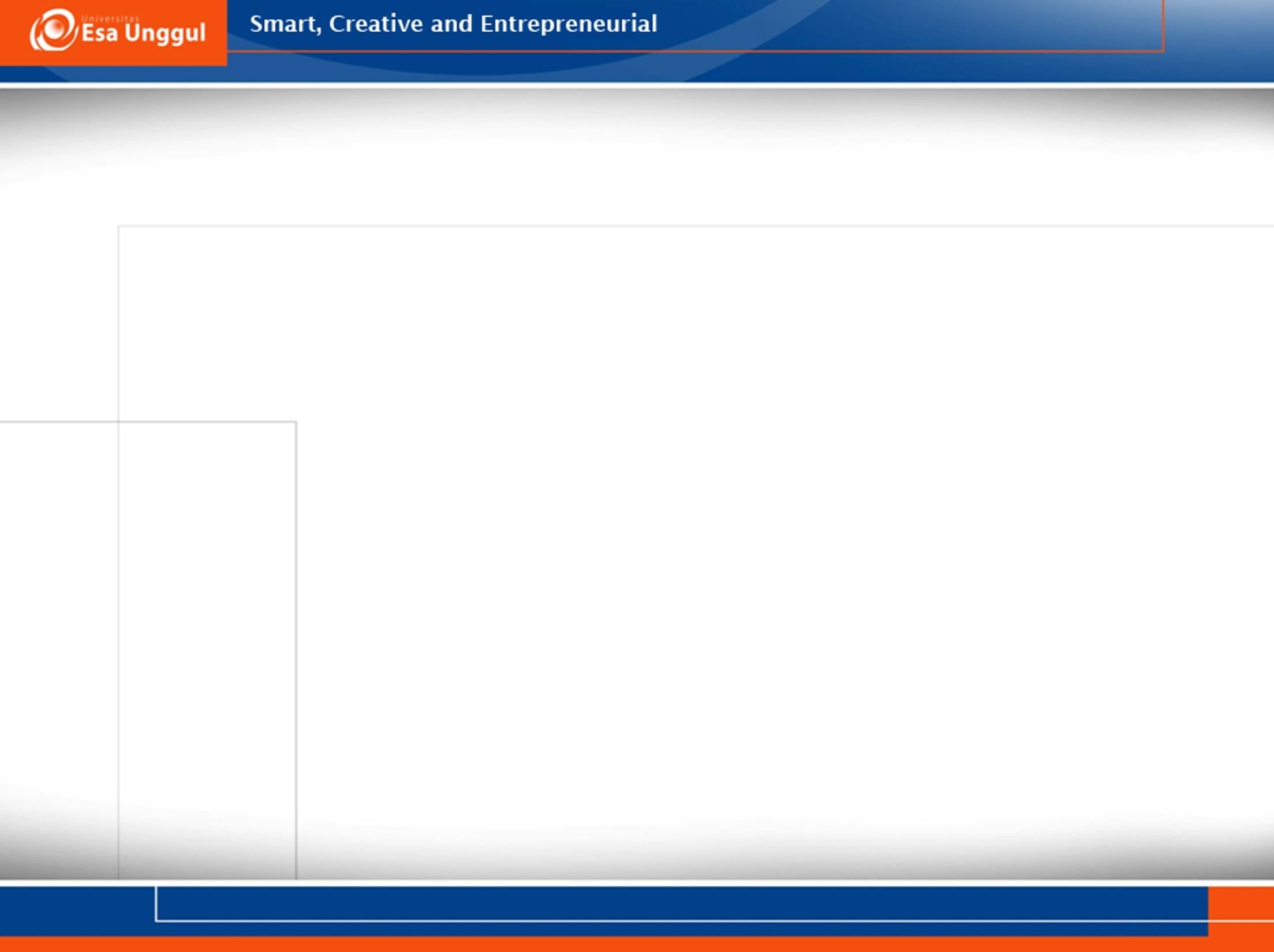 LISTENING PRACTICE
What vegetables do you like? 
https://www.youtube.com/watch?v=DjwM4BxoAl0
Why do some people go vegan?
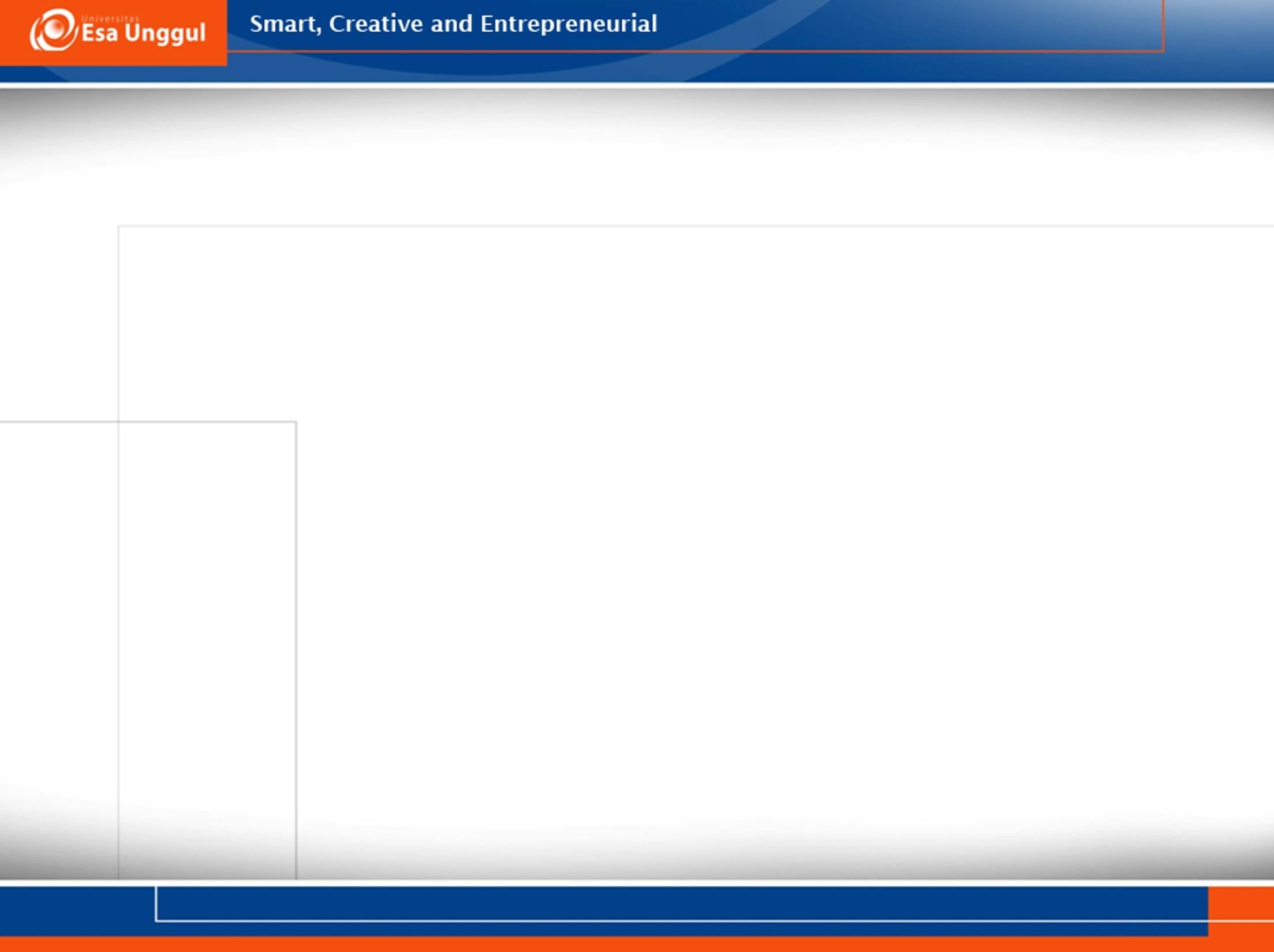 LISTENING PRACTICE
Do you clean your house by yourself? 
https://www.youtube.com/watch?v=0lAsx8j-Fhc
Why does Geoff does more chores?
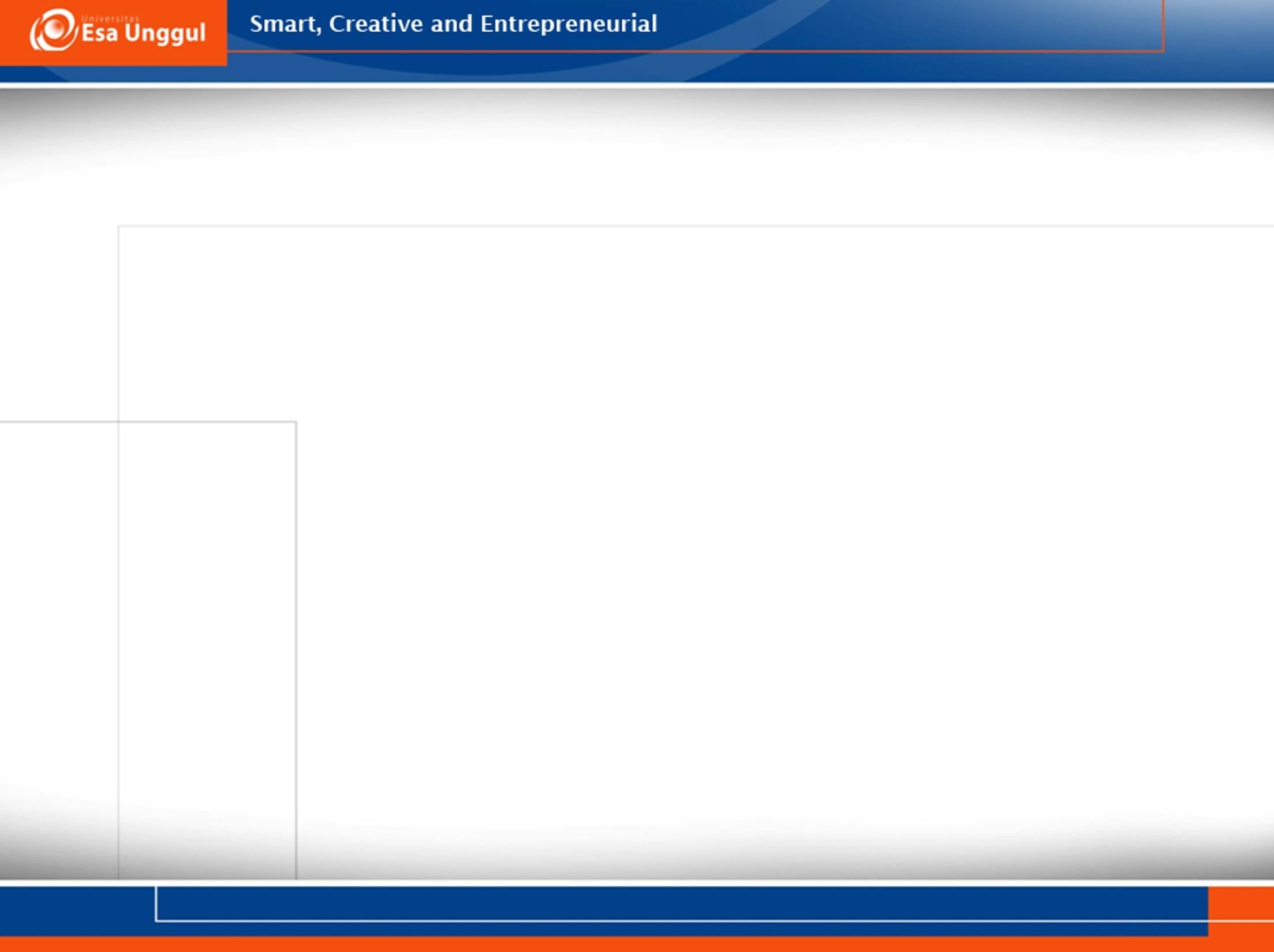 LISTENING PRACTICE
Do you like sugar? How much sugar do you put in your coffee or tea? 
https://www.youtube.com/watch?v=uQX8ixYIy4k
What is the effect of sugar to your health? 
Why is the numbers of vending machine reduced?
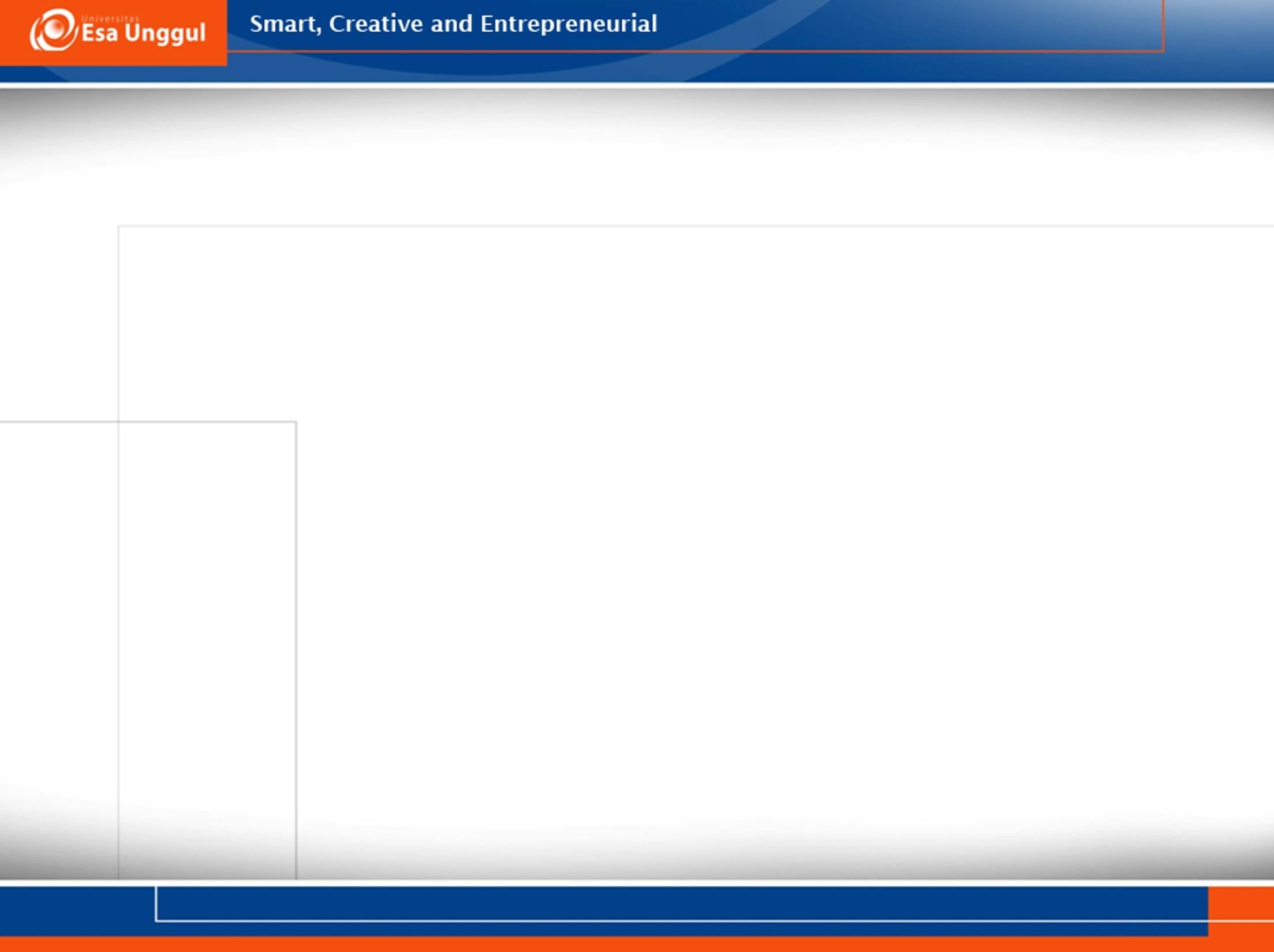 LISTENING PRACTICE
Have you even slept while you were doing your job? 
https://www.youtube.com/watch?v=3OYiH44l-zQ
Why do some companies give time to take a nap to their employees? 
Why is it suggested to change working hours?
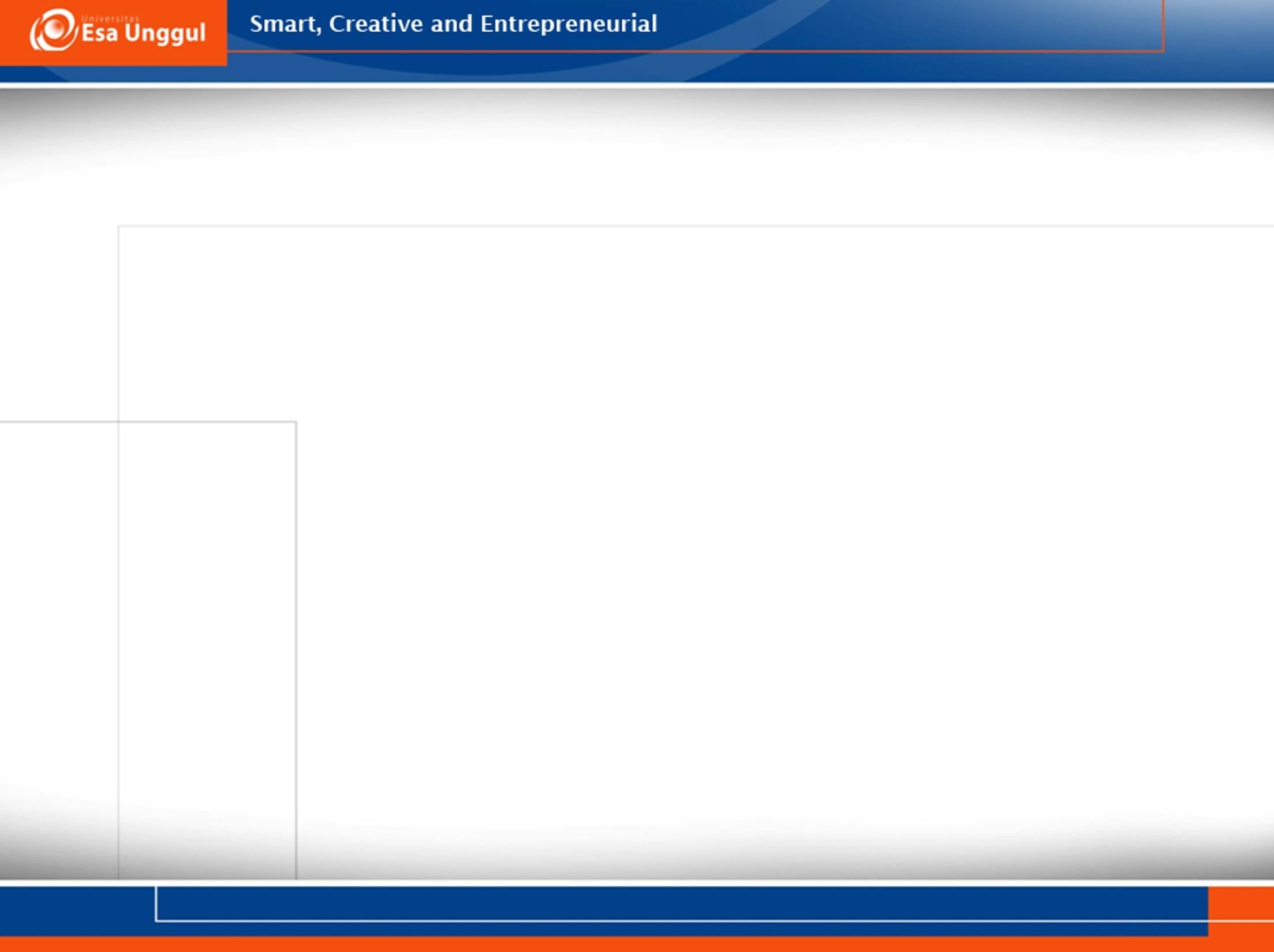 LISTENING PRACTICE
Did you eat all your food? Or did you leave some of your food? 
https://www.youtube.com/watch?v=Kn_o_A1kQJ0
Why did she get credits from Denmark government?
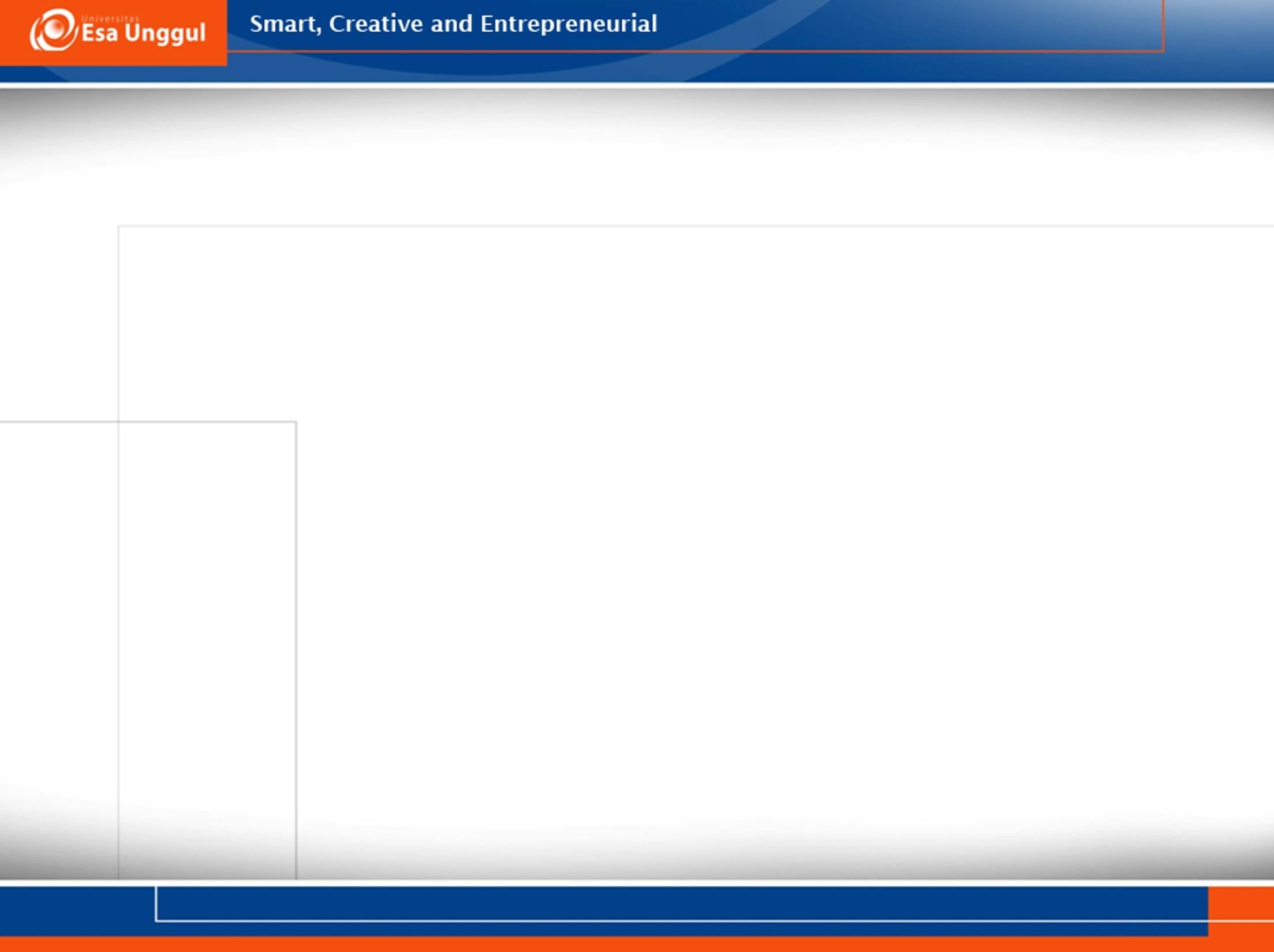 LISTENING PRACTICE
Do you often buy water bottled? https://www.youtube.com/watch?v=R_0E8HBxYN8
What is the issue relating to water bottled? 
What is the issue relating to water from a tap?
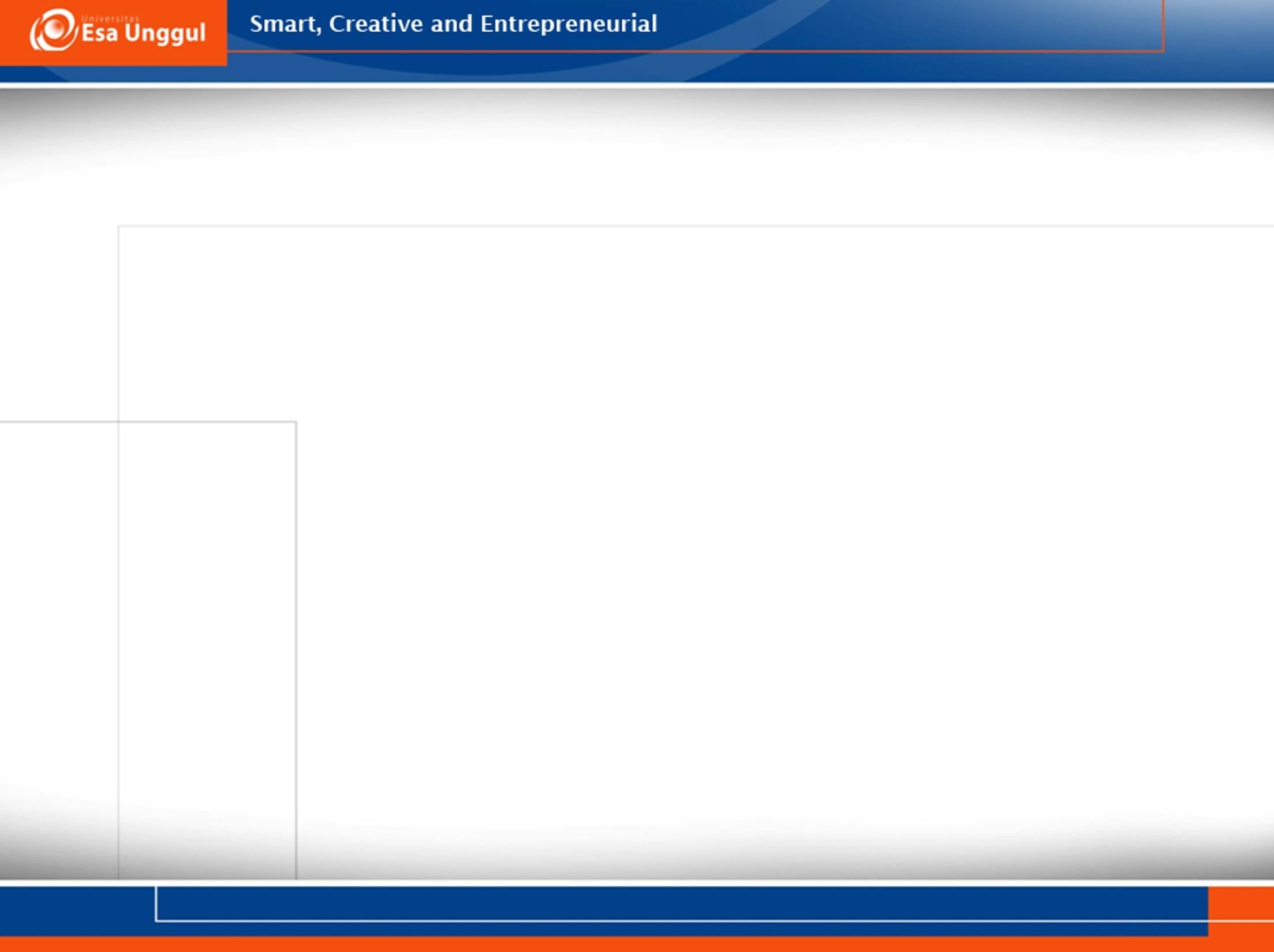 LISTENING PRACTICE
How often do you do exercises? 
https://www.youtube.com/watch?v=iKzpnVWdZ70
What is the effects of exercises to your body?
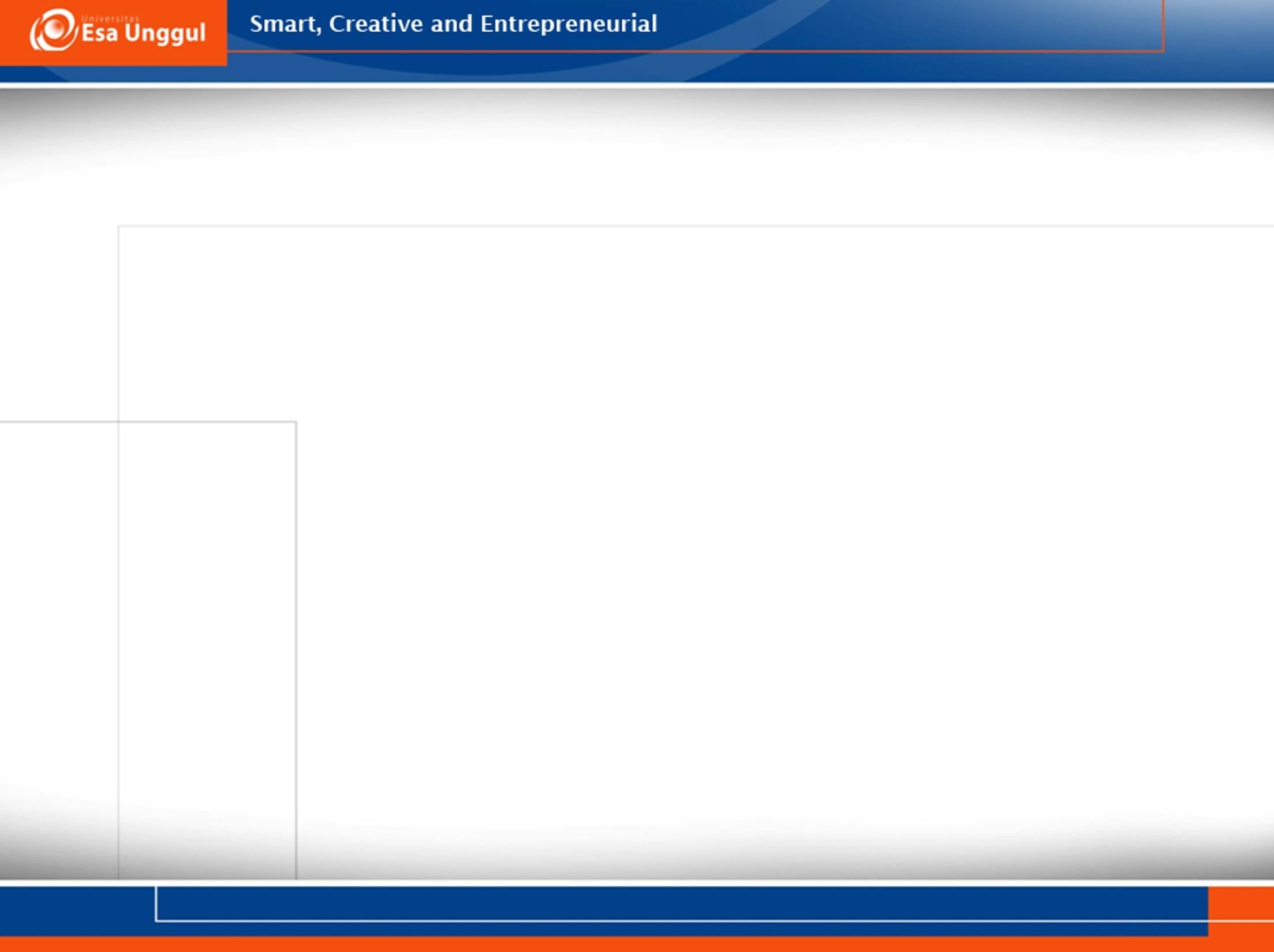 LISTENING PRACTICE
What do you prefer to wear uniforms or not?
https://www.youtube.com/watch?v=CcMhB1DD-Gg&list=PLcetZ6gSk96-FECmH9l7Vlx5VDigvgZpt&index=6
Why do some jobs need uniforms?
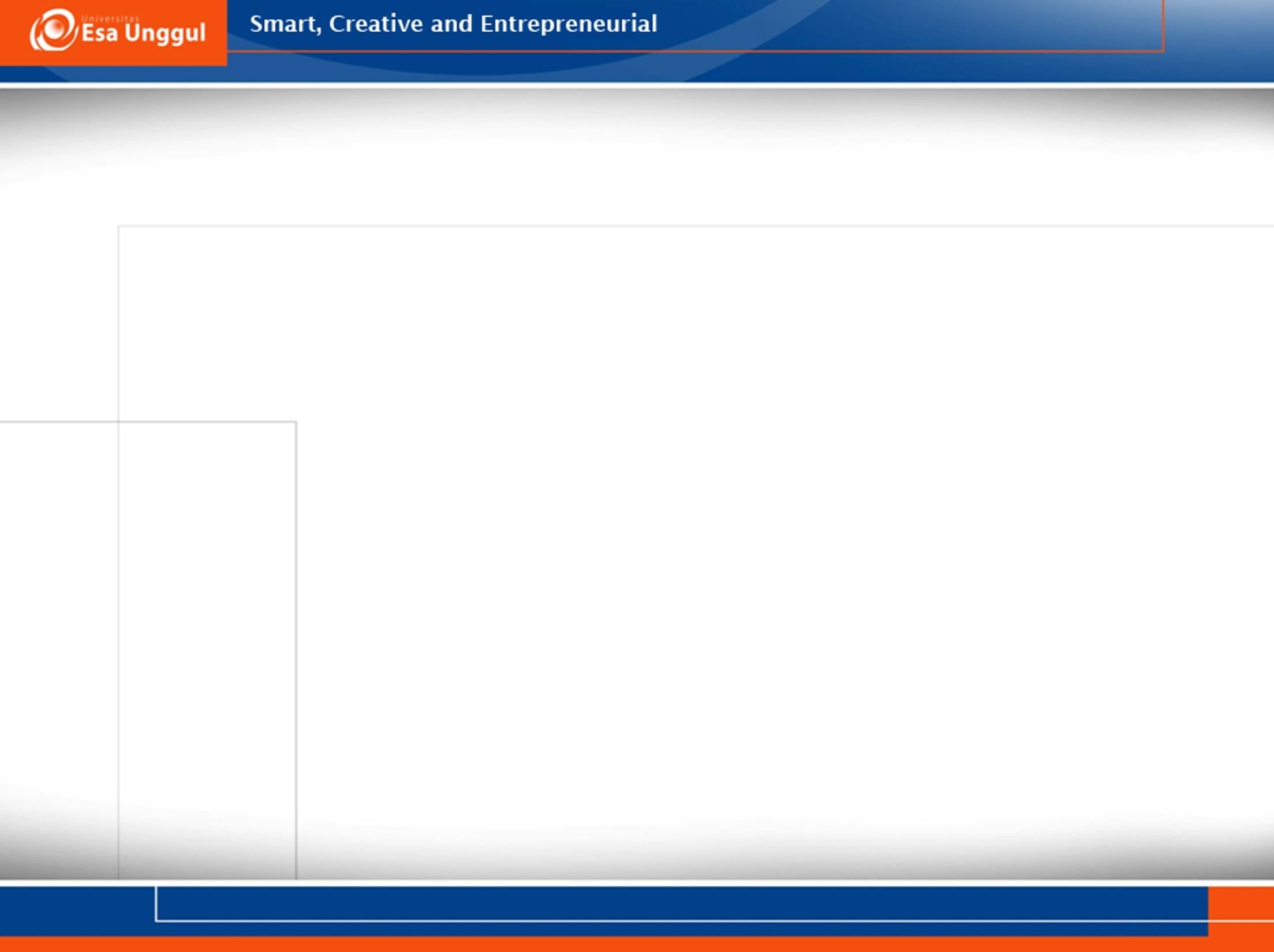 LISTENING PRACTICE
Why do you enjoy listening to music? 
https://www.youtube.com/watch?v=BRkxQsGeBe4
Why do some restaurants play music?
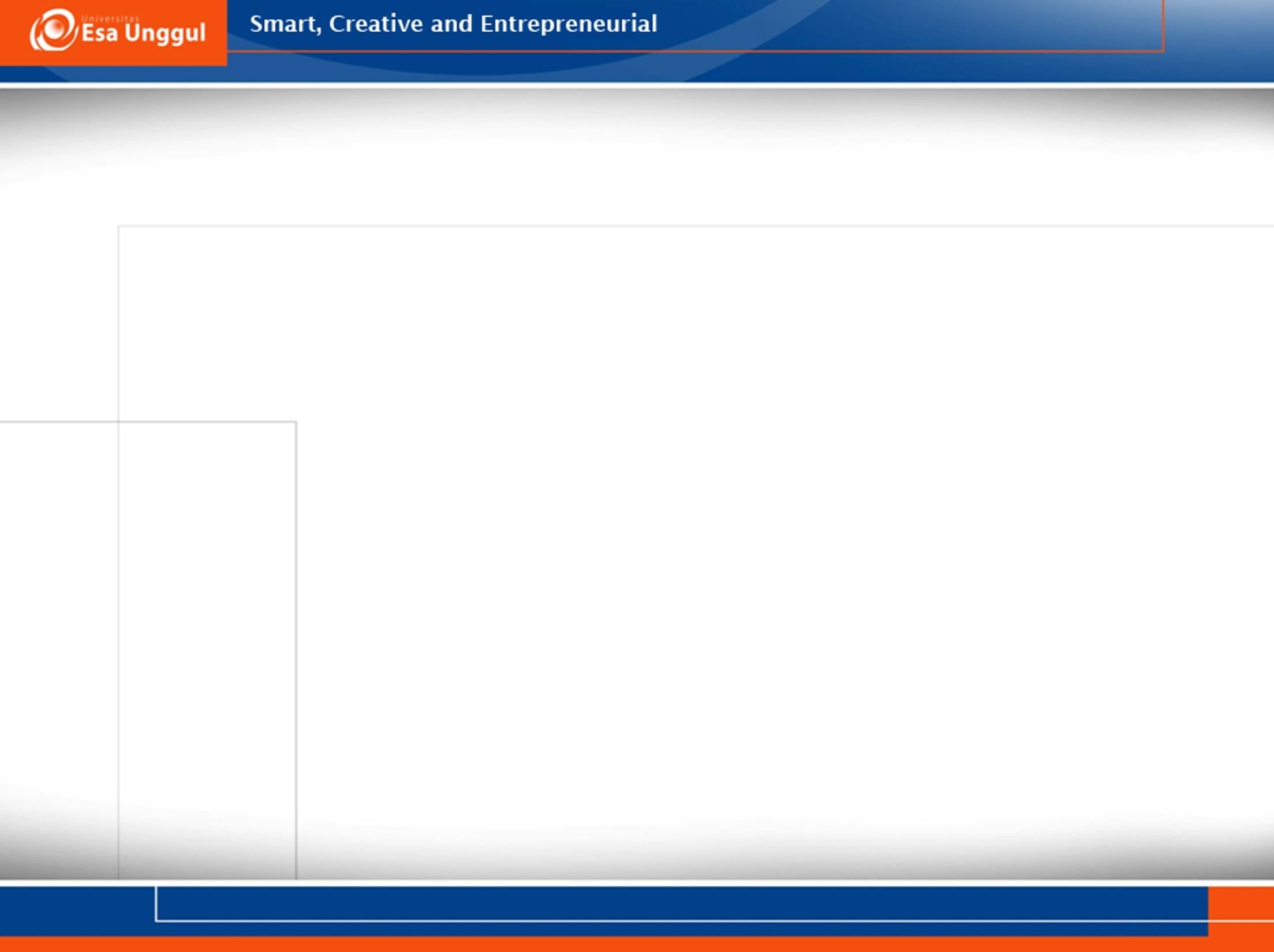 LISTENING PRACTICE
Do you drink tea regularly? 
https://www.youtube.com/watch?v=RbMhm5Byhoc
What is the effects of tea for body?